DĚJINY ČÍNY
VERONIKA KORTOVÁ
Dějiny starověké Číny
Homo erectus (1milion-254 000 let př.n.l.)
Homo sapiens sapiens (Fu-jüan)
Pěstováni prosa, rýže a chov prasat (před 8000 lety) 
Keramika
Neolitická revoluce (3000 let př.n.l.)
Žlutá řeka a Jang-c‘-tiang
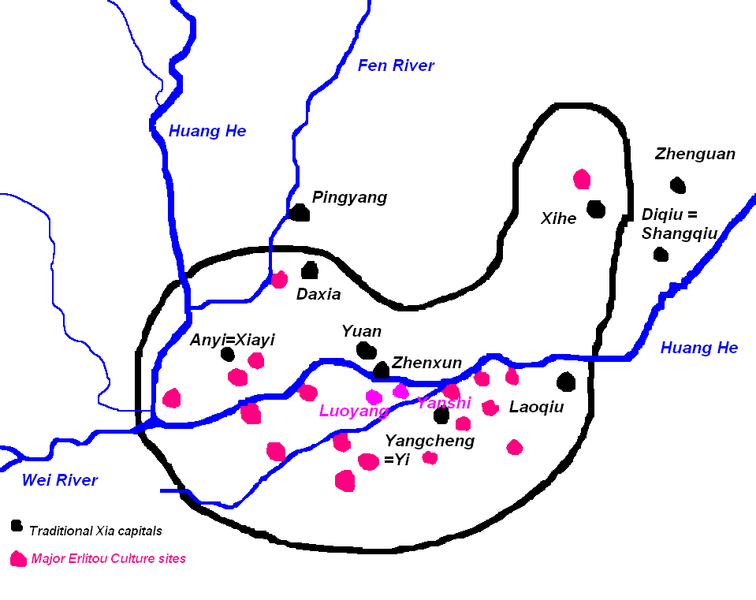 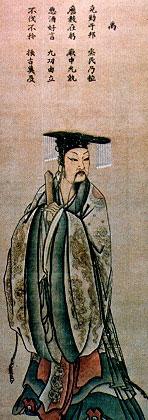 Dynastie Sia
2100-1600 př.n.l.
Velký Jü 
Kultura Er-li-tchou
Velký Jü
Dynastie Šang
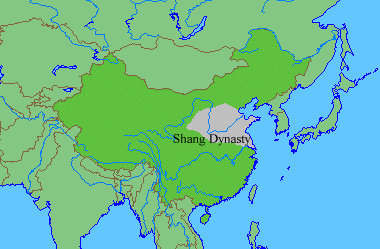 1600-1046
Východ Číny, podél Žluté řeky
Zemědělství
Silné vojsko (bronzové zbraně, luky, kopí)
Znakové písmo
Napadení kmeny Čou ze západu Číny (Wu-wang)
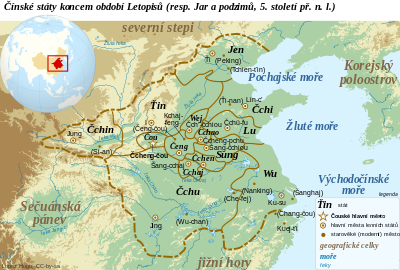 Dynastie Čou
1045-256 př.n.l. 
Mandát nebes
Rozdělení společnosti
Správní střediska
Zpracovávání kovů 
Základní filosofické školy (konfucianismus, taoismus, legismus a mohismus)
Období válčících států
Dynastie Čchin
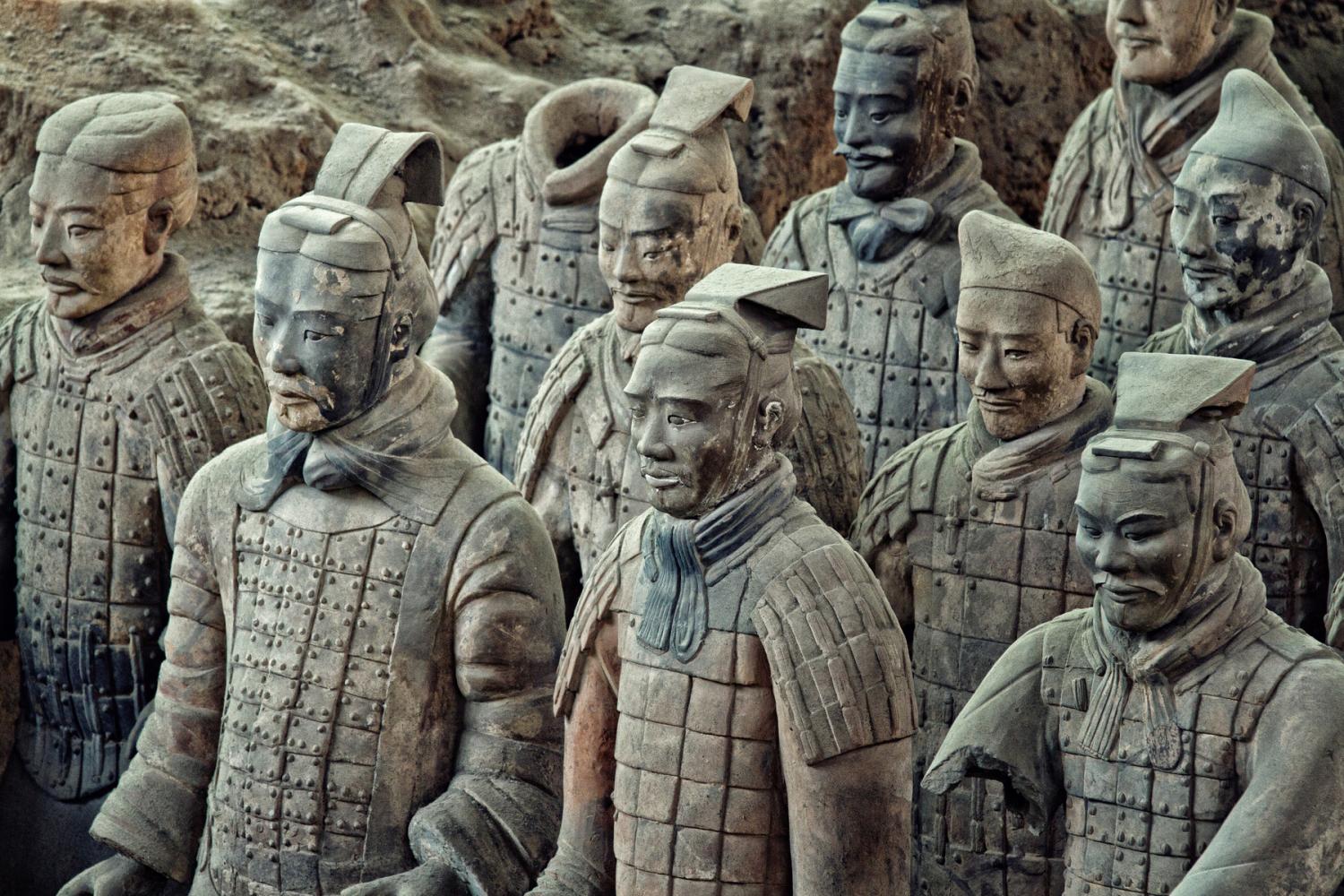 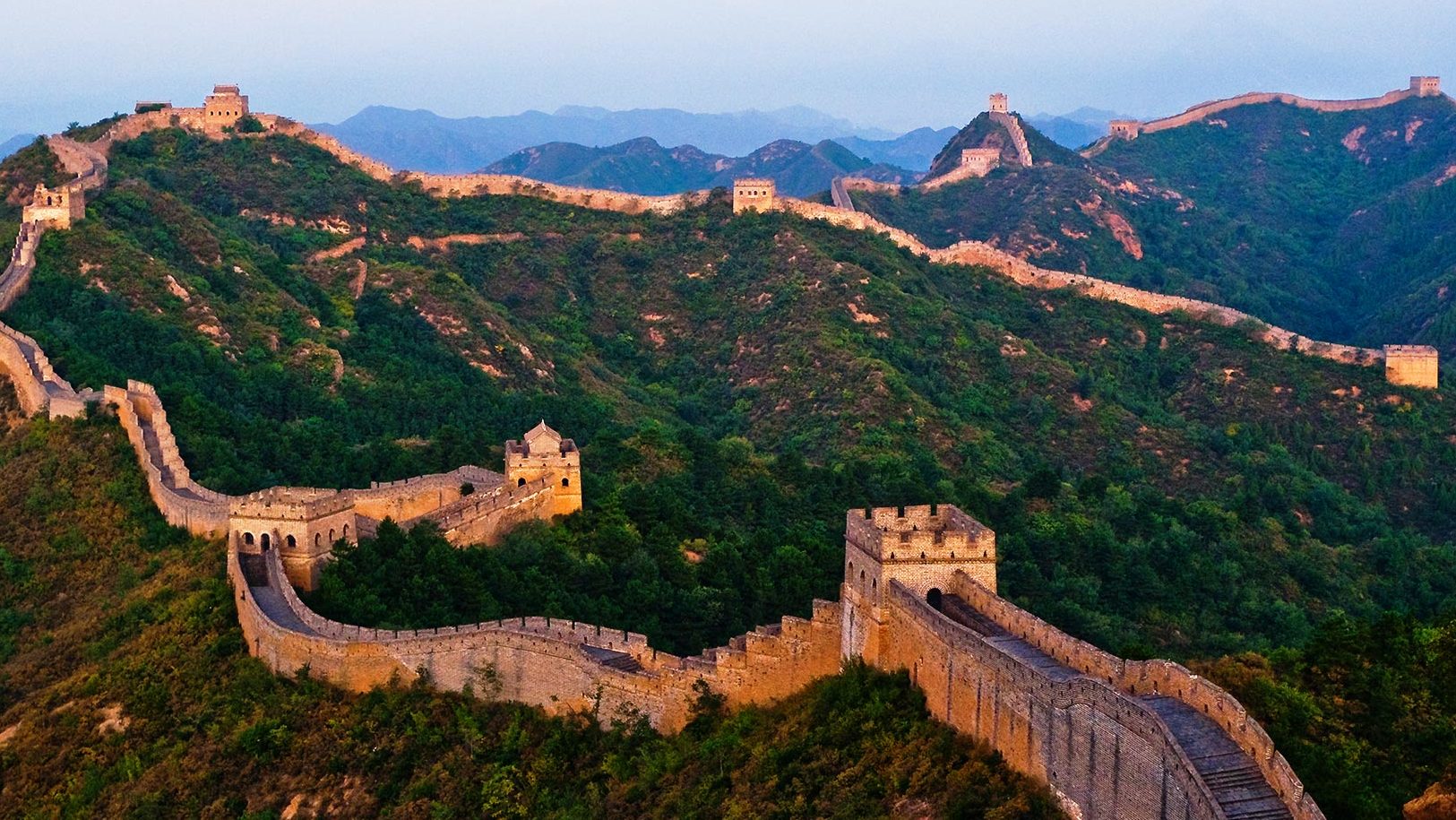 221-206 př.n.l.
První císař
Jednotná měna, sjednocení měr a vah
215př.n.l. - Stavba Velké čínské zdi
220př.n.l.-Terakotová armáda
Zvyšování daní
Povstaní a občanská válka
Svržení vlády
Dynastie Chan
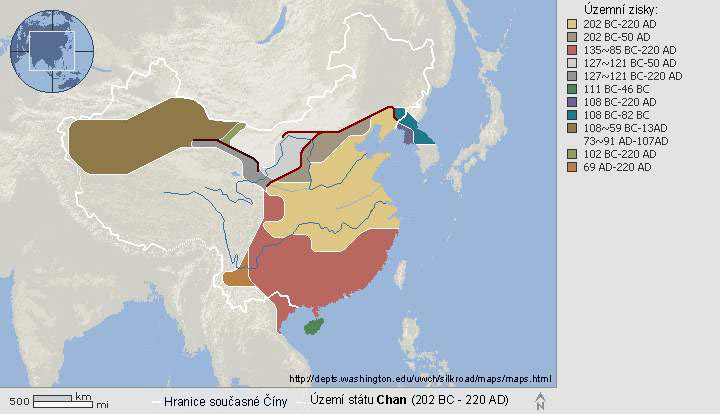 206 př.n.l. - 220 n.l. 
Dynastie Sin (9-25 n.l.)
Západní Chan 
Války s Huny
Východní Chan
Bitva u červených útesů (Bitva v Chibi)
Období tří království
220-280 n.l.
Wej (Sever), Šu (Západ), Wu (Východ)
Velký technologický vývoj
Boje, Sjednocení
Dynastie Ťin
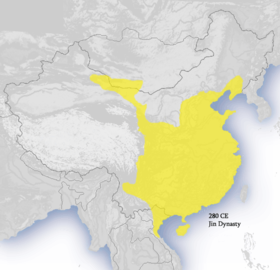 265-420 n.l.
Založený S‘-ma Jen (říše Wej)
Vnítřní boje -> Oslabení -> 
Západní a Východní Ťin
Severní a jižní dynastie
420-589 n.l
Jih - Říše Ťin
Sever - 16 království
Dynastie Suej
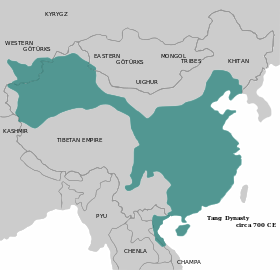 581-618 n.l. 
Opětovné sjednocení říše

Dynastie Tchang
Suejský generál Li Juan 
618-907
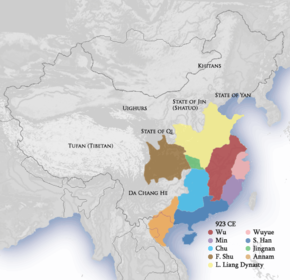 5 dynastií a 10 říší
907-960
Sever -> Vystřídalo se 5 dynastií 
Jih -> Rozdělen na 10 států
Sungská invaze
Dynastie Sung
960-1279
Bankovky, stálé vojenské námořnictvo
Severní Sung, Jížní Sung
Boje s Mongoly
Sjednocení Číny -> Dynastie Juan
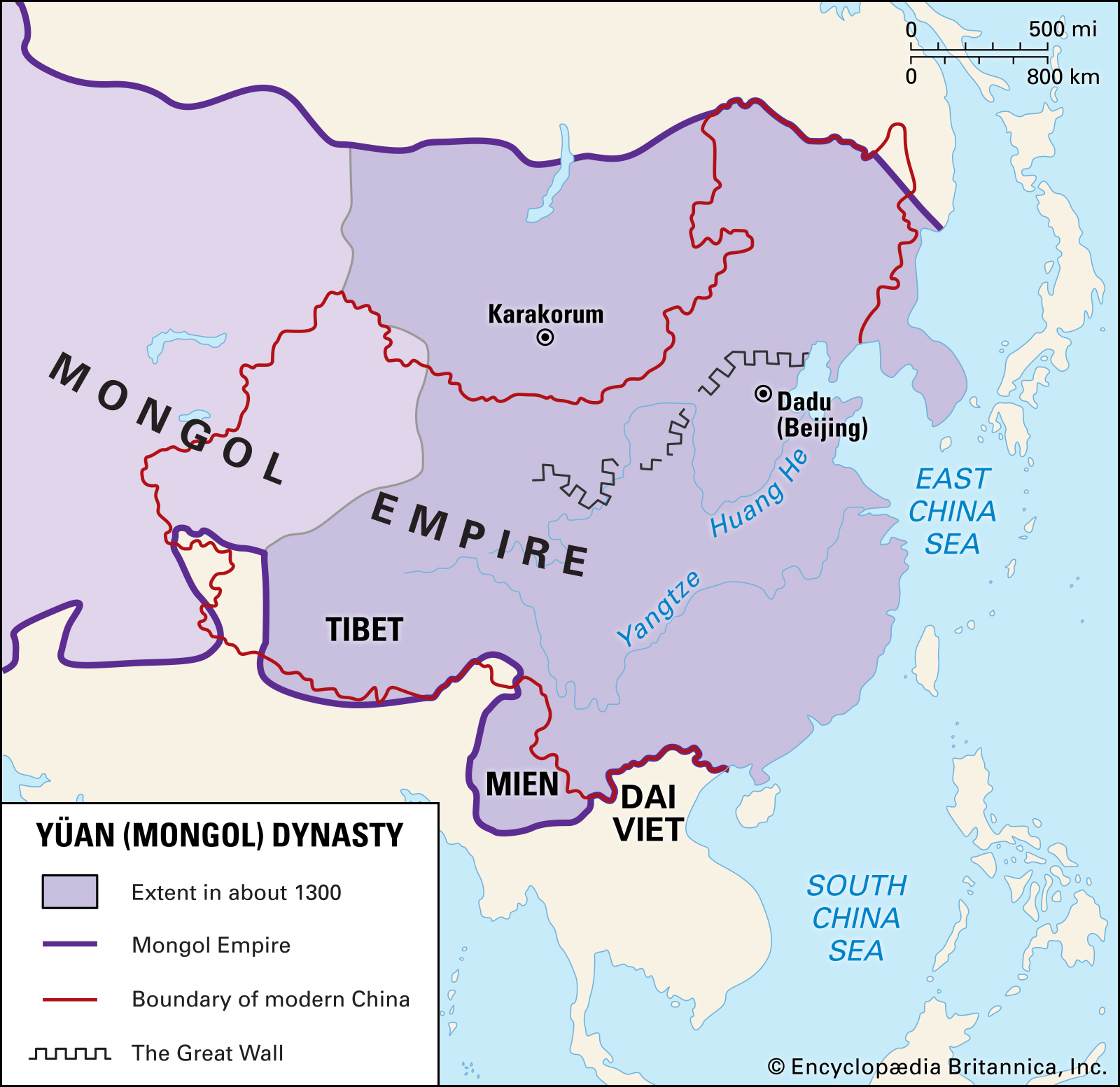 Dynastie Juan
1271-1368
Území Číny, Mongolska a jížní Sibiře
Dynastie Ming
1368-1644
Zhu Yuanthang
Zakázané město
Manufakturní výroba
Portugalci (1577-Macao)
Holanďané (Základny na Pescadorských ostrovech a Taiwanu)
Zánik- rolnické války, nájezd Mandžuů
Dynastie Čching
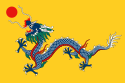 1644-1911
Křesťanství 
1. opiová válka (1839-1842)
Otevření přístavů
Povstání tchaj-pchingů  (1850-1864)
2. opiová válka (1856-1860)
1. Čínsko-japonská válka (1.8.1894-17.4.1895)
Povstání boxerů (1899-1901)
Čínská republika
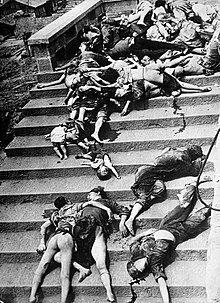 Poloprezidentská republika
1.ledna 1912 - 1949
Vládnoucí strana Kuomintang
Druhá čínsko-japonská válka (7.7. 1937 - 2.9. 1945)
Nová demokratická revoluce (1919-1949)
Čínská občanská válka mezi Komunistickou stranou Číny a nacionalisty (Kuomintang)
Čínská lidová republika
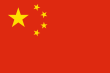 Čína, Hongkong a Macao
1.10.1949
Komunistická strana Číny
Hl. město - Peking
1,4 miliard obyvatel
Hnutí Sta květů a Kampaň proti pravičákům
Velký skok vpřed
Čínsko-sovětský konflikt
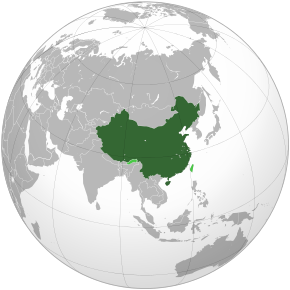 Mao Ce-tung
Veronika Kortová
Mao Ce-tung (毛澤東)
26.12. 1893 - 9.9. 1976
Tajemník (1935) a předseda (1943) Komunistické strany Číny
Maoismus
Veřejné popravy, hladomor, nucené práce